Cosmology
Understandings
The Big Bang model
Cosmic microwave background (CMB) radiation
Hubble’s law
The accelerating universe and redshift (z)
The cosmic scale factor (R)
Applications and Skills
Describing both space and time as originating with the Big Bang
Describing the characteristics of the CMB radiation
Explaining how the CMB radiation is evidence for a Hot Big Bang
Solving problems involving z, R and Hubble’s law
Estimating the age of the universe by assuming a constant expansion rate
Guidance
CMB radiation will be considered to be isotropic with T ≈ 2.76K
For CMB radiation a simple explanation in terms of the universe cooling down or distances (and hence wavelengths) being stretched out is all that is required
A qualitative description of the role of type Ia supernovae as providing evidence for an accelerating universe is required


Data booklet reference:
z = Δλ/λ0 ≈ v/c
z = R/R0 − 1
v = H0d
T ≈ 1/H0
Newton’s Model of the Universe
Sir Isaac Newton thought that the universe was _________________ _____________, ______________ and __________ (otherwise it would collapse under its own gravitational force)

The implications here are that the universe is infinitely large with infinite stars and also that it is unchanging with the passage of time
But wait, Mr. Newton…
In the early 1800s a German astronomer named Heinrich Olbers described a paradox inherent in Newton’s model

If the model was correct, then _______________________________ _____________________________________… in fact you should see many stars!

In a uniform universe, ________would be of ____________________ _____________________________________.
Olbers’ Paradox
As seen here, moving an equal thickness outward for each layer will result in more objects in that layer

The math works in such a way that _____________________________________________________________________________________________________________________________________________________.
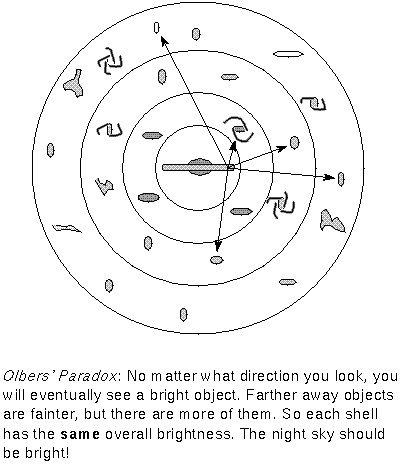 Olbers’ Paradox
For an infinite number of shells, we would multiply the energy output for a single shell times infinity and find a night sky that was infinitely bright!
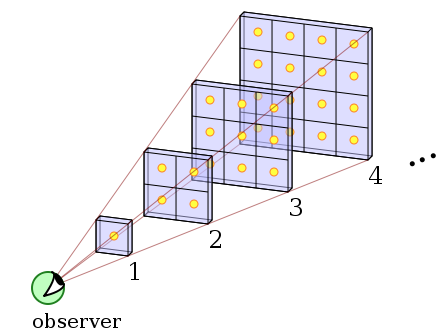 https://upload.wikimedia.org/wikipedia/commons/c/cd/Olbers%27_Paradox.svg
Doppler Shift
Recall that the Doppler Effect suggests that a ____________________ ______________ from an observer would be picked up by the observer as a ______________.

This is directly related to the _____________________ due to the _____________________________.

This same phenomenon works for light as well as for sound
Red-Shift
Edwin Hubble observed many galaxies and saw that the light from them was all _____________, since redder light is of a ____________ ____________.
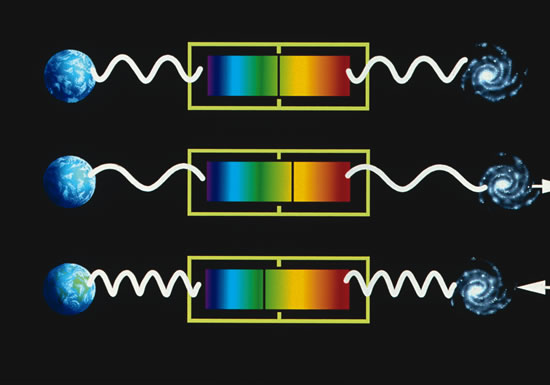 Hubble’s Law
Red-Shift = Expansion
These findings support Hubble’s theory that the ________________ _______________

All galaxies are moving away from each other

As you will see the reality is _______________________, but the _________________________

If we were in another galaxy and made the same measurements we would see the same effect
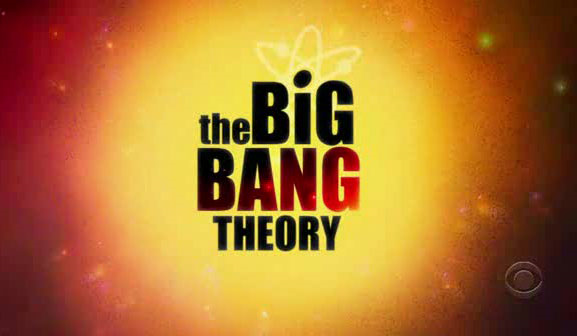 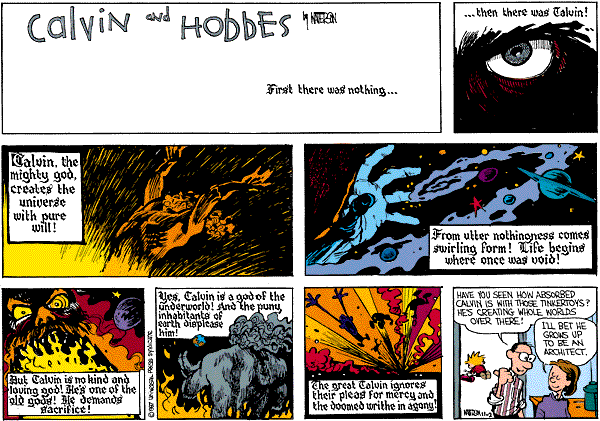 Before there was a before…
It is important to understand that even using the phrase “before the Big Bang” is contradictory

Similarly, we cannot ask, “What is beyond the universe?”

Also, it is ________________________________________________ _________________, as you will see it is not like some massive grenade but rather ____________________________.
The Big Bang and the birth of Space-Time
The effect of expansion as we see it in the universe can be likened to marking a balloon and then blowing in air.  

The points are not really moving away from one another but rather the space between them is expanding
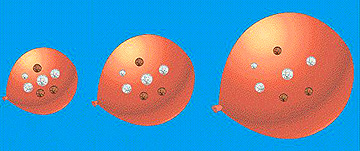 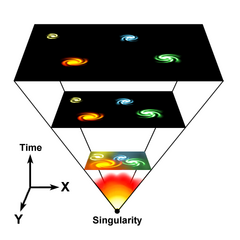 More Big Bang
All of the universe was concentrated into a point of ___________________________ called a ____________

The Big Bang ______________________________ ago

This cosmological red shift is due to
    this expansion
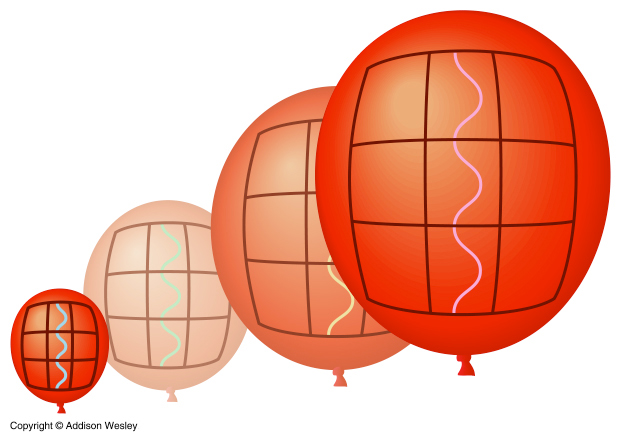 Hubble’s Law and the Age of the Universe
Hubble’s Law and the Age of the Universe
Hubble’s Law and the Age of the Universe
Cosmic Microwave Background (CMB) Radiation
In 1965 _______ and ______ were ____________________________ and wanted to identify the source of “noise” in their signal. They inadvertently discovered the ________________________________

It is known that some ___________________________, however calculations show that _____________________________________ ______________________________________.

This suggests that there must have been _______________________ ________________________________________________________.
CMB
This would also result in ______________________________.

These ________ would have a ________________________ with the ____________________________________________.

As the ___________________________, Wien’s Law would dictate a _________________________________________.

_______________, we see a ___________________________ about ____________________________.
CMB and the Big Bang
Penzias and Wilson saw that _______________________________ _______________________________________ they got the _______ _______________________regarding the radiation

This provides rather ________________________________________ because the _____________________________________________.

The radiation is a sort of echo of the event
Big Bang and Olbers’ Paradox
The Big Bang model resolves Olbers’ paradox because with the expansion of the space between galaxies and stars there is a red-shift occurring

This results in _____________for those distant sources being ______ into the ____________, thus allowing for a “dark” night sky… at least from a visible light perspective

Indeed _________________________________
Redshift Equation and Cosmic Scale Factor
Redshift Equation and Cosmic Scale Factor